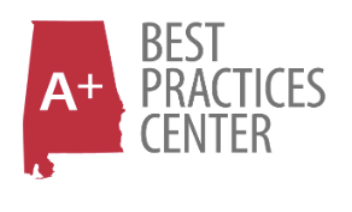 School Culture Rewired
September 4, 2024
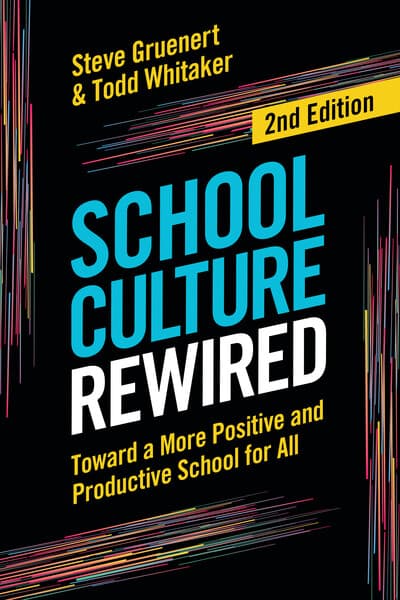 Steve Gruenert
Todd Whitaker
What we are trying to build….
…schools where teachers talk about student achievement when they do not have to.
…schools where effective teachers want to work and the ineffective teachers run away from.
Why Study School Culture…
The link to student achievement: 

- your culture will determine conversations faculty have, 
- conversations determine commitment, 
- commitment will leverage efficacy, 
- efficacy will impact instructional delivery, 

- instructional delivery quality will impact student efficacy,

- which drives student academic performance and behavior 	in the classroom.
Organizational Culture Explained
Anytime a group of people spend a lot of time together they will develop roles, expectations, and unwritten rules for each other.

Over time the group will build an identity that is defended as they attempt to solve problems.
How do we know something is part of the culture?
If you think something is part of the culture, don’t do it one time and see who cares.
When nobody notices it anymore.
You do it when you don’t have to do it.
When you do not question why you do it.
The Power of Organizational Culture
reach potential
group affirmation
belonging
security, shelter
food, air, water
strong               weak                  strong
(capacity to change)
Culture Busters
Testing its strength
Celebrate Monday
         #celebratemondays
Have fun in (faculty) meetings
Role-play bad behaviors
Visit another school
RITUALS
(what we do all the time, habits)
CEREMONIES 
(what we make a big deal over)
The Elements of Org. Culture
MISSION 
(why are we here)
VISION 
(what do people look forward to)
LANGUAGE 
(local jargon, humor)
SYMBOLS 
(trophies, mascot, flags)
VALUES & BELIEFS 
(what’s really important and why)
HEROES 
(who are we proud of)
NORMS 
(unwritten rules)
CLIMATE 
(the feeling of the place)
PROBLEM SOLVING 
(how we identify and solve problems)
STORIES 
(what we tell rookies)
MORALE 
(is the effort worth it)
The Elements of Org. Climate
not culture
SATISFACTION 
(I like working here)
LOYALTY 
(do we like the boss)
ATTITUDE 
(how we approach our work)
ENGAGEMENT 
(do we show up)
These elements can feel like culture. 
They can support a culture change. 
They can kill a culture change.
is not culture
is bigger than climate
*It is easier to change a school than to change your mind about a school.
If we change today, we change the climate. If we never change back, we change the culture.
In any organization you cannot create a culture. There is already one there.There is never a blank slate.
Ineffective cultures let the wrong things matter.
Even the most toxic cultures will have something that is important.
Culture is simply peer pressure for adults.
Changing a Culture…
The culture you have was once a subculture.

The culture you need will start as a subculture.
Creating a Subculture…
People in the same place may gather who share a space, preference, problem or a task.

If a problem or task cannot be solved by the larger culture, this small group will band to address the discomfort (see climate elements).

The group will bond by virtue of the way they solve problems and less about the actual problems that they face (see culture elements).
Creating a Subculture…
Subcultures are not people with the same problems, they are people with the same solutions, regardless of the problem.
They do not seek to solve the problem as much as they want to end the discomfort of the problem.
Creating a Subculture…
Build a leadership team (subculture) led by the teachers who are influencers, respected, and socially connected.
5
4
3
2
1
respected
0
-1
-2
-3
-4
-5
1
2
3
4
5
6
7
8
9
10
influencer
“playing” culture
5
4
3
2
1
respected
0
-1
-2
-3
-4
-5
1
2
2
3
3
4
4
5
5
6
6
7
7
8
8
9
9
10
influencer
“playing” culture
5
A
B
4
C
3
K
H
2
M
1
respected
0
J
G
D
-1
L
N
-2
-3
F
E
-4
-5
1
2
2
3
3
4
4
5
5
6
6
7
7
8
8
9
9
10
influencer
“playing” culture
5
A
B
4
C
3
K
H
2
M
1
respected
0
J
G
D
-1
L
N
-2
-3
F
E
-4
-5
1
2
2
3
3
4
4
5
5
6
6
7
7
8
8
9
9
10
influencer
“playing” culture
5
A
B
4
C
3
K
H
2
M
1
respected
0
J
G
D
-1
L
N
-2
-3
F
E
-4
-5
1
2
2
3
3
4
4
5
5
6
6
7
7
8
8
9
9
10
influencer
“playing” culture
Issues that do not warrant a school culture change
A few parents are complaining about a teacher. 
A teacher is having a bad day. 
A few students are wearing hats inside the building. 
The football team is always losing. 
There’s trash in the parking lot.
Issues that warrant a look into addressing the school’s culture
There is a lack of trust among the adults. 
Staff are taking sides. 
Teachers seem too busy to help their colleagues. 
Professional development is a joke. 
School improvement is an exercise in compliance. 
Being negative feels good, winning arguments is rewarding. 
Goals are constantly changing. 
The mission or vision is a source of jokes or sarcasm. 
The good people leave and the weak people stay. 
Past failures are used as weapons (not just evidence).
Not Really A Culture Change
The NEW PROGRAM culture change
“We are so excited about this new program that allows us to keep track of student progress in real time, and it provides a framework for identifying patterns across or within courses. It has really changed the way we look at student data. Our culture is now one that is responsive to student needs.”
The GREAT LEADER culture change
“Now that Mrs. Jones is our new principal the teachers seem very friendly, the support staff are helpful, and the students are causing less trouble in the hallways. With this new culture shift teachers are happy to come to school.”
The WEAK LEADER culture change
“With all the new rules our new principal Mr. Smith has imposed it will be difficult to experiment with new teaching methods. It is difficult to be effective with this new culture of efficiency leaning on us.”
The leader doesn't determine the culture, the person who determines the culture is the leader.
Pushback is often a sign that we have touched the culture.
If ineffective teachers push back, keep going.
If effective teachers push back, step back.
A few reasons why cultures do not change
Unrealistic goals and expectations
Too much too fast.
Problems can be patient; keep coming back.
Brains are wired for stories, not data.
Too much noise.
Too much focus on climate.
The School Culture Typology Activity
Twelve Domains (vantage points) of culture are presented through the lens of six school culture types.
Teachers determine how much each descriptor (per row) describes their school.
This activity reveals strengths and areas of concern.
This activity tells us if you are/not collaborative, and how far you are from your best culture.
We do this later in the school year, after the School Culture Survey.
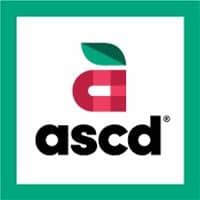 Cultural Typology Activity:  Row Explanations (Domains)
Row 1
STUDENT ACHIEVE.
This row describes the degree to which teachers discuss student achievement and whether those discussions are substantive enough to encourage teachers to re-evaluate their practices.
Row 2
COLLEGIAL AWARENESS
This row describes the degree to which teachers invest time observing other teachers as a means of improving each other’s practice.
Row 3
SHARED
VALUES
This row describes the degree to which there is agreement among the faculty on the educational values of the school.
Row 4
DECISION
MAKING
This row describes the degree to which teachers value the opportunity to participate in decision-making concerning students.
Row 5
RISK-TAKING
This row describes the degree to which teachers value the opportunity to experiment with new ideas in the classroom.
Row 6
TRUST
This row describes the degree to which trust is demonstrated among faculty members.
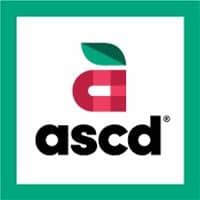 Cultural Typology Activity:  Row Explanations (Domains)
Row 7
OPENNESS
This row describes the degree to which giving and getting assistance from other teachers is accepted.
Row 8
PARENT RELATIONS
This row describes the degree to which parents are valued as contributing to the educational process.
Row 9
LEADERSHIP
This row describes the degree to which the principal influences the collaborative processes.
Row 10
COMMUNIC.
This row describes the degree to which written and unwritten rules and expectations regulate communication throughout the school.
Row 11
SOCIALIZATION
This row describes the degree the degree existing faculty support the adjustment of new teachers to the school.
Row 12
ORG. HISTORY
This row describes the degree to which the school’s past influences 
the school’s present and future.
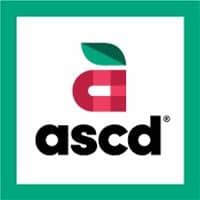 School Culture Typology Activity example
N=1
School Culture Typology Activity example
N=35
School Culture Typology Activity  example
N=35
Cultural Typology Activity:  Column Explanations
COLUMN  A   Toxic – A culture where enough teachers focus on the negative aspects of the school’s operations and personnel.
COLUMN  B   Fragmented – A culture where teachers are isolated from other teachers and all are insulated from outside interference.
COLUMN  C   Balkanized – A culture where collaboration and sharing occur within like-minded groups, friends, or cliques.
COLUMN  D   Contrived Collegiality – A culture where the forms of collaboration are determined and structures are created by the school leadership.
COLUMN  E   Comfortable Collaboration – This culture finds teachers engaging in positive, friendly conversations, yet do not ask critical questions about their work and how to improve.
COLUMN  F   Collaborative – A culture where teacher development is facilitated through interdependence and the majority agree, and can be aggressive, on educational values.
School Culture Typology Activity
Totals for all columns
toxic
contrived
comfortable
fragmented
collaborative
balkanized
We are not searching for the perfect culture, we are searching for the right culture.
Different Types of School Cultures
COLLABORATIVE
COMFORTABLE
BALKANIZED
TOXIC
CONTRIVED
Each type will have variations
FRAGMENTED
The School Culture Survey
35 items that simply ‘inventory’ the frequency of behaviors that occur in a school.
These items are a sampling of footprints of a collaborative school culture.
There are no norms*.
Standard Deviations suggest culture strength.
This survey tells us how collaborative the school culture is.
Factors tell us which items are connected.
The School Culture Survey
Examples from the survey:
Teachers have opportunities for dialogue and planning across grades and subjects.
Teachers trust each other.
Teachers and parents have common expectations for student performance.
Teachers spend considerable time planning together.
Teachers are involved in the decision-making process.
*Teachers take time to observe each other teaching.
Teaching practice disagreements are voiced openly and discussed.
Purita Baltazar, Cebu Normal University, Cebu, Phillipines  
Wayne Birks, University of Cambridge, United Kingdom
Helene Bend, University of the West Indies, Barbados
Joanna Lim, University of Canterbury, New Zealand
Greg Brunton, Western International School of Shanghai, China
Lili Mariah, Asia E-University, Kuala Lumpur, Malaysia
Emma Williams, University of the West Indies, Cave Hill Campus, Barbados
Marilyn Morales-Obod, Our Lady of Fatima University, Philippines 
Barid Fauziah,  Jakarta, Indonesia
Edna Hickey, University College Dublin, Ireland
Aleksandra Tłuściak-Deliowska, The Academy of Special Education, Poland
Ambika Subrahmanya, Assumption University, Bangkok, Thailand 
Denise Enriquez, De La Salle University, Manila
Mark A. Farrugia, University of Leicester, Malta
Cristina Obae, Tampere University of Applied Sciences, Finland
Tao Yaxing, Universiti Putra Malaysia
Shiuma Ali, Maldives National University
Anthony Li, Bei Shan Tang Foundation, Hong Kong
Collecting/analyzing data is 5% of school improvement. 95% is knowing what to do next.
Remember, data gives us cause to investigate, not to prosecute.
Analyzing School Culture Survey Data
N= 31
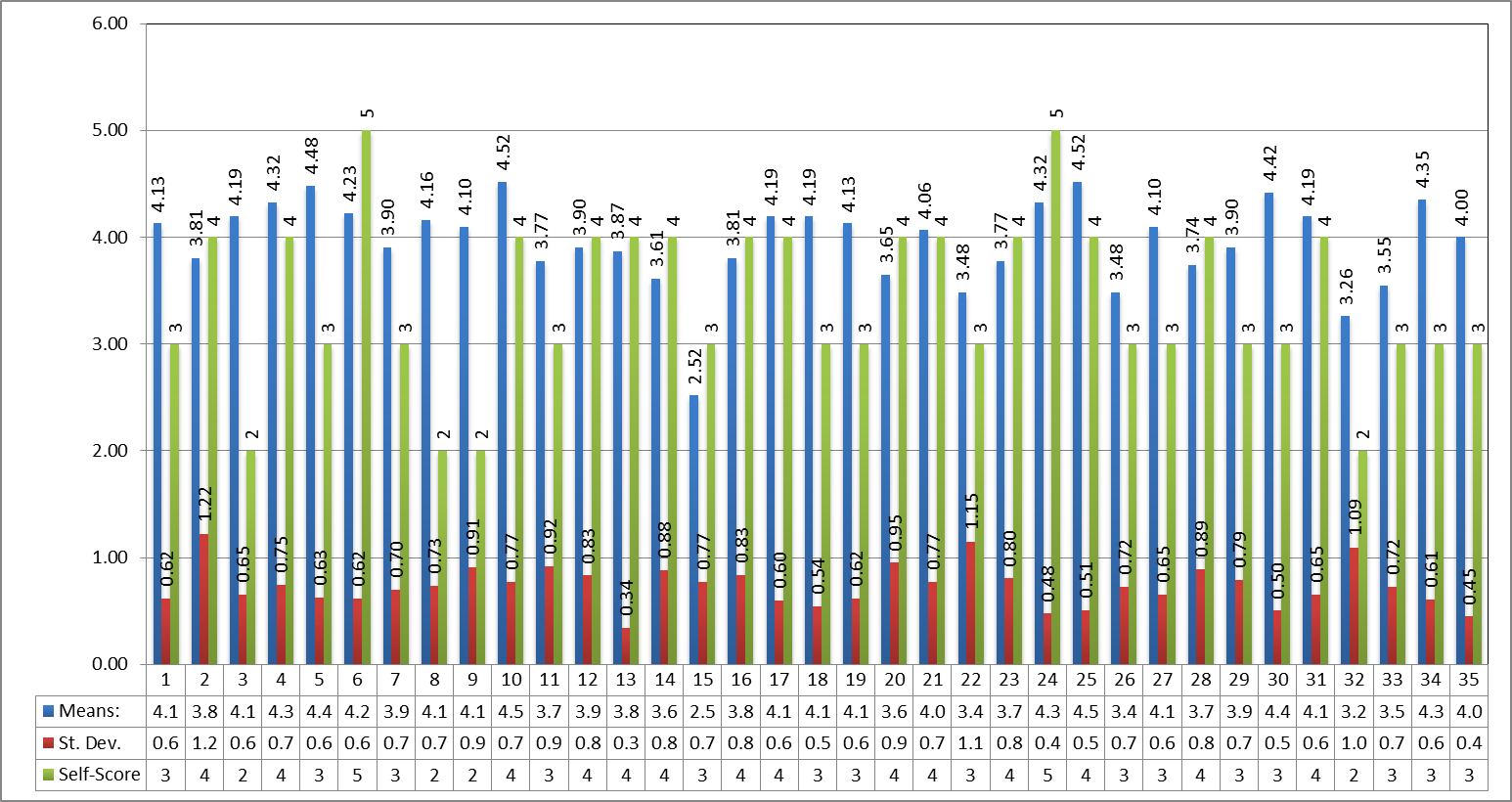 Blue line is the mean (average) of the group
Red line is standard deviation (SD) of the group – level of agreement
Green line is principal’s score
With any form of data collection…
Know the easy wins, the successes, and what to avoid.
Don’t rush in and try to tackle the ugliest problems first.
Analyzing School Culture (any) Data
Which items to mess with, which items to leave alone, which gain attention
Mean = average of the group
SD       = Standard Deviation = how spread out the scores are
Low SD/Low Mean 	= avoid this for now
Low SD/High Mean 	= success story
High SD/High Mean 	= easiest win	
High SD/Low Mean 	= next easy win
Analyzing School Culture Survey Data
Which items to mess with, which items to leave alone
Low SD/Low Mean = sacred cow		Low SD/High Mean = success story
High SD/High Mean = easy win		High SD/Low Mean = not so easy win
Low SD/ Low Mean
XXXXXXXXXX XX        XXXXX X XXX       XXX    XX     X X         XX   X
1
2
3
4
5
Low SD/ High Mean
XX              X      X     X                       XXXXXX   XX         XXXXXXXXXX  XX
1
2
3
4
5
High SD/ High Mean
XX      X X             X        X XX              XX      XX  XX X    X   XX   XXX         XX  X   X
1
2
3
4
5
High SD/ Low Mean
XX X X     XX XX       XXX XX    XX   X   X    XXX    XX     X         XX  X    X     X
1
2
3
4
5
Analyzing School Culture Survey Data
N= 31
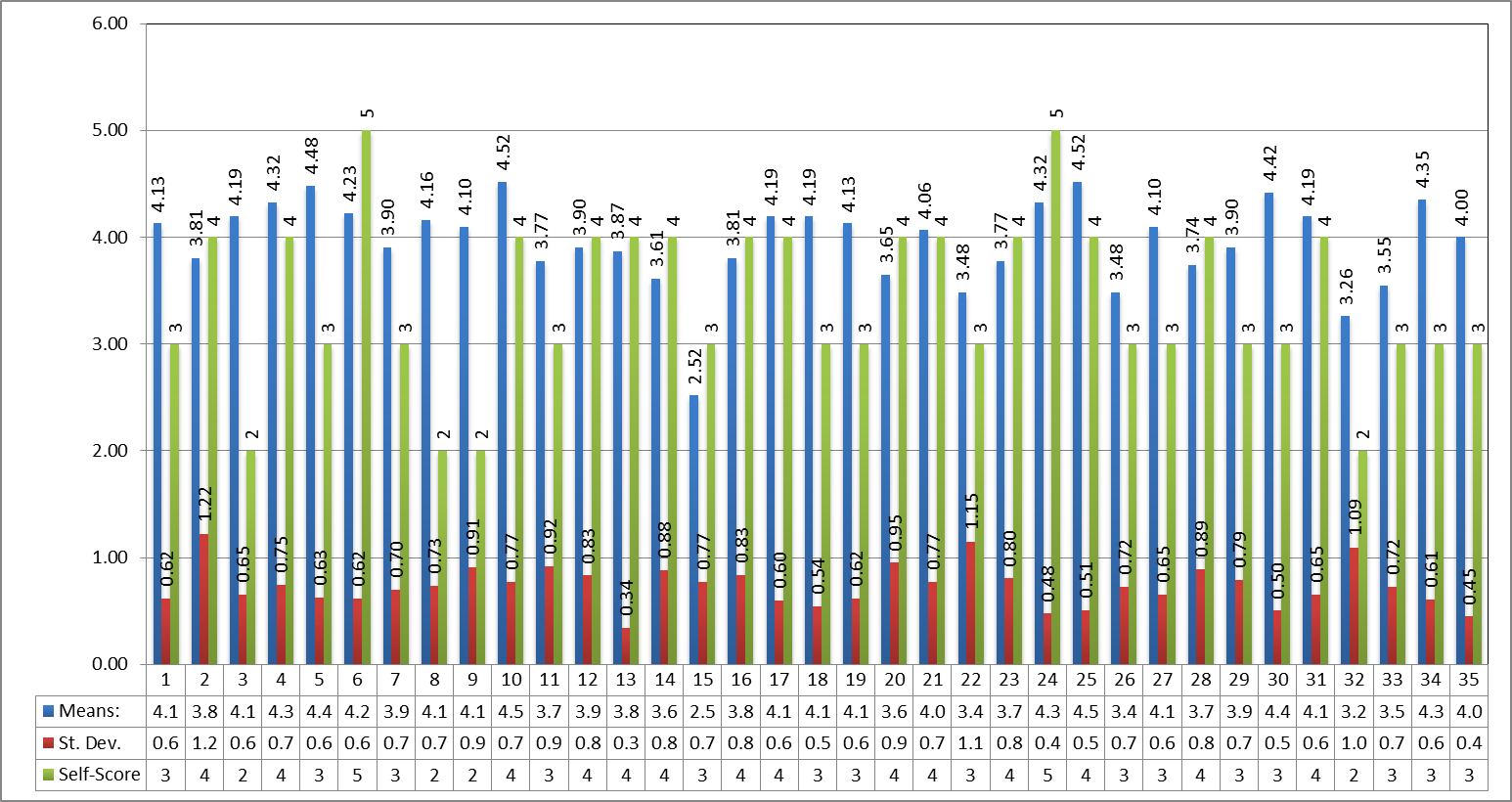 9
2
Analyzing Your School Culture Survey Data
Your Highest 
SD
Your Lowest 
SD
Your 
Highest Mean
Your
Lowest Mean
Analyzing School Culture Survey Data
1.2
2
Your Highest 
SD
22
1.0
32
0.9
11
9
20
23
12
14
28
16
0.7
21
10
26
15
8
7
4
33
29
34
17
19
6
5
1
31
3
35
27
0.5
30
25
18
Your Lowest 
SD
24
0.3
13
2.5
2.9
3.3
3.7
4.1
4.5
Your
Lowest Mean
Your 
Highest Mean
Cultures protect the mean and try to lower the standard deviation.
Whatever you see enough times will eventually become normal, normal becomes good.
Leaders need to raise the mean, lower the SD
Analyzing School Culture Survey Data
1.2
2
Your Highest 
SD
Easy wins
2, 9
22
1.0
32
0.9
11
9
Successes
24, 25, 30
20
23
12
14
28
16
0.7
21
10
26
15
8
7
4
33
29
34
17
19
6
5
1
31
3
35
Avoid
15
27
0.5
30
25
18
Your Lowest 
SD
24
0.3
13
2.5
2.9
3.3
3.7
4.1
4.5
Your
Lowest Mean
Your 
Highest Mean
Easy Wins
2.  Leaders value teachers’ ideas. Mean = 3.8, SD = 1.2
Teachers regularly seek ideas from seminars, colleagues, and conferences. 
Mean = 4.1, SD = 0.9
Raise the mean, lower the SD
Analyzing (any survey) Your School Culture Survey Data
Your Highest 
SD
Plot your data
Your Lowest 
SD
Your 
Highest Mean
Your
Lowest Mean
What to do next…
Visualize what these could look like at your school if the mean was higher and the SD was lower.
2.  Leaders value teachers’ ideas.
9.  Teachers regularly seek ideas from seminars, colleagues, and conferences.
Share your thinking with your leadership team, build stories, share the virus vision.
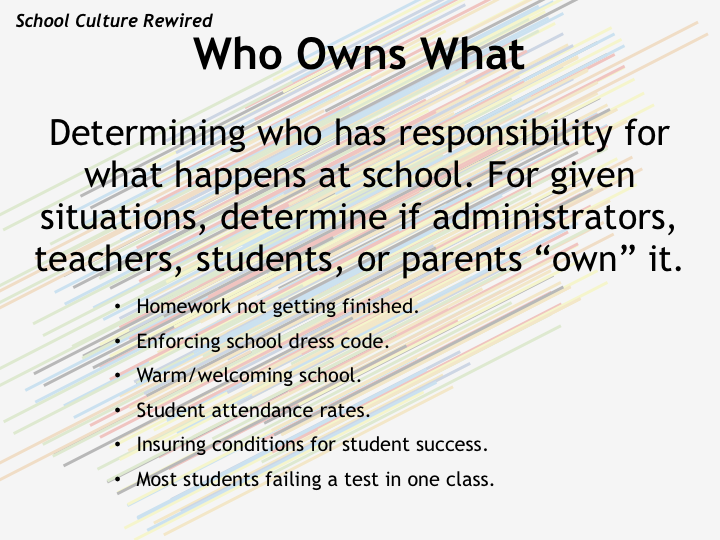 Thinking about Culture Zones
when Changing the Culture
high mean
ZONE 1
5.0
ZONE 2
school
ZONE 3
A
4.0
ZONE 4
B
3.0
low
 SD
.50
.10
1.5
1.0
2.0
high
 SD
school
2.0
C
1.0
low mean
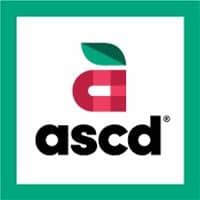 school
Thinking about Culture Zones 
when Changing the Culture
Moving from Zones 1 or 2 requires an increase in the SD before the mean can change.
high mean
5.0
ZONE 1
4.0
ZONE 2
ZONE 3
3.0
.50
high 
SD
low 
SD
.10
1.0
1.5
2.0
ZONE 4
2.0
1.0
low mean
We cannot move from a Zone 1 or 2 into Zone 4 without spending time in Zone 3.
Culture Zones
Getting respected and socially connected people are needed to begin the journey to improvement.
 
The path becomes easier to follow when trusted others have cleared it for us. 

Simply stated, select a few behaviors from the next culture zone you want your school to try, ask a few of your best teachers to lead that effort, then let them sell it to the whole faculty.
Thinking
Teachers put more trust in what they hear in the lunchroom, hallways, and parking lot than what is in the handbook.
Who do teachers go to when there is conflict?
Thinking
We are not trying to get rid of weak teachers, we are trying to get rid of what made them weak teachers.
Where do your teachers (hang out and) learn how to act?
Thinking
Culture did not cause the problem as much as it may keep the problem from being solved.
Who is benefitting from problems that have been around for a long time?
Culture Change: Good intent, bad strategy
Looking for a champion of change.
 Big event to launch.
 Big investment of resources.
 Assumed buy-in (smiling faces).
 Promised happiness.
 Threats of looming doom.
 New mandates to ‘support’ change.
You don’t know culture if you think…
The drive-thru changed McDonald’s culture
Two morning church services changes the church’s culture
Ending snow days (E-learning) changed the school culture
Changing the speed limit on a road changes traffic culture
Serving breakfast in schools changed school culture
NCLB changed school cultures
COVID changed school cultures
How culture change can succeed
Focus on a few realistic, specific goals.
Don’t need to wait on the calendar.
Subtle celebration of successes.
Realize the level of commitment required.
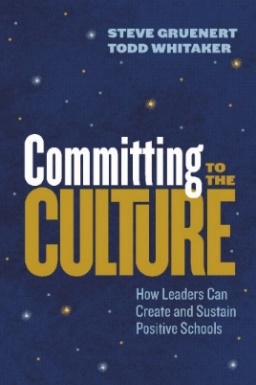 Anticipate crazies.
Take small steps, go for easy wins first.
Avoid easy wins for the culture.
If you want to play CULTURE
The culture will reward you for being to busy to change it.
Understand you are already in the game.
One person cannot change a culture alone.
Culture can only be changed from the inside.
Culture is more about informal conversations than formal announcements.
If you cannot explain culture to a child, you will not play it very well.
What we are trying to build….
Schools where: 
effective people want to work 
ineffective people run away from
relationships support good work
it is okay to ask for help
it is okay to offer help
Use culture to improve people
Use people to improve culture
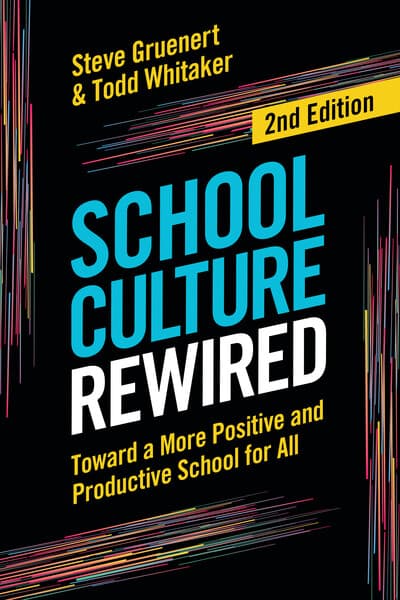 Questions
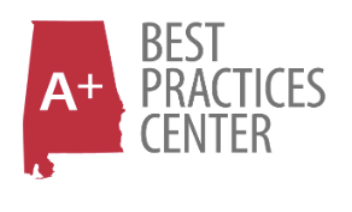